Ephesians 3:20–21
20 Now to him who is able to do far more abundantly than all that we ask or think, according to the power at work within us, 21 to him be glory in the church and in Christ Jesus throughout all generations, forever and ever. Amen.
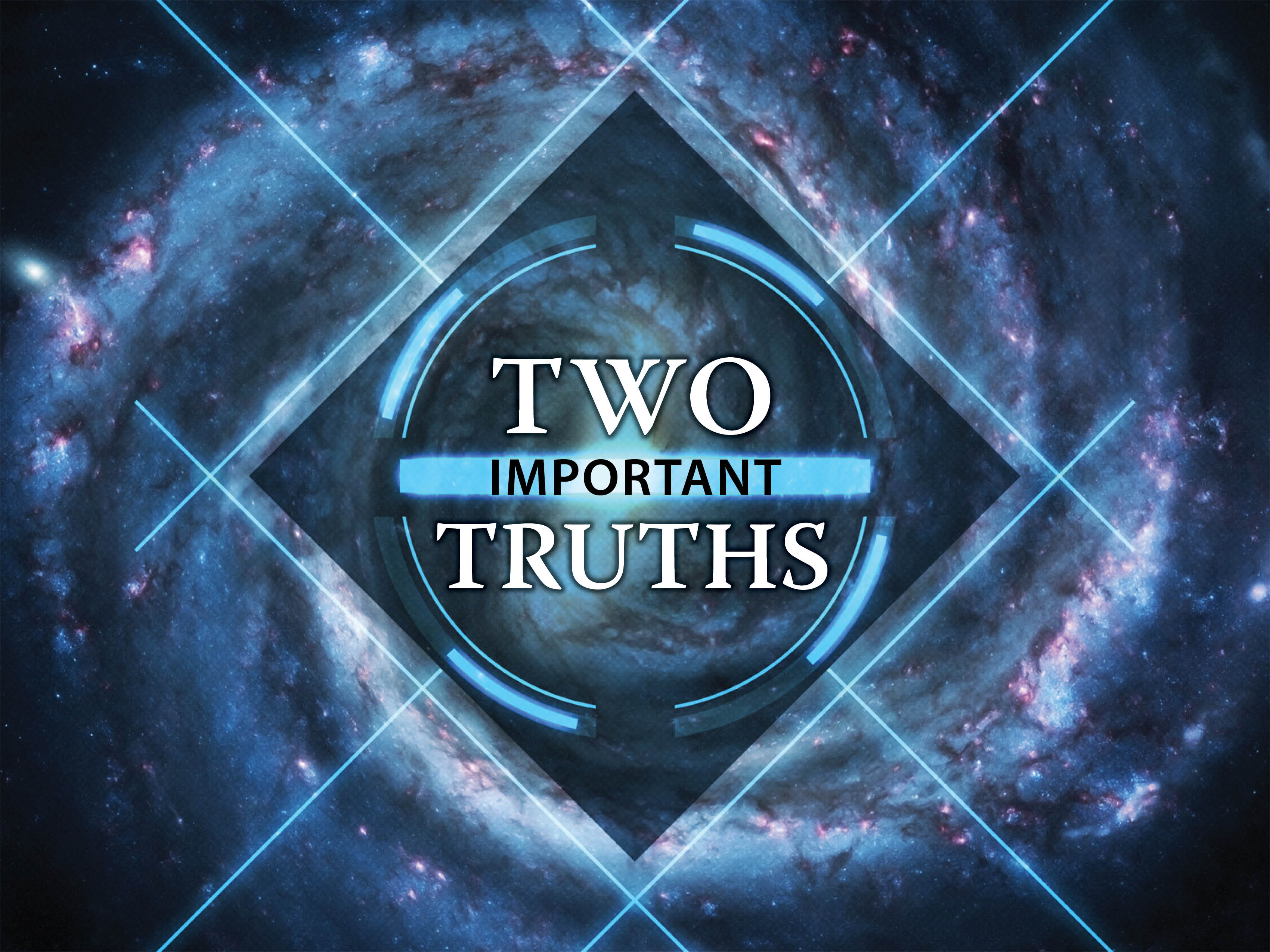 Truth #1: There is a God.
Romans 1:19–20
Some evidences…
We live in a world perfectlysuited for us. 
Our body.
There is a God because there is a designer. 
Hebrews 3:4
Job 38:1–7
Ephesians 3:20–21
Truth #2: I am not Him.
Sometimes I think I can run my life better than God. 
Matthew 6:33
Psalm 16:11
Sometimes I think I can run my home better than God. 
Ephesians 5:22–6:4
Philippians 2:3–4
Truth #2: I am not Him.
Sometimes I think I can run the church better than God. 
1 Timothy 3:15
Ephesians 1:6, 12, 14
1 Peter 5:2
I need to submit to God. 
Job 40:3–6; 42:2–6
Galatians 2:20